2022 Reach Codes Initiative
Advancing safer, healthier and more affordable buildings and vehicles

Slide Deck Library for Municipal Use


BayAreaReachCodes.Org
Non-profit, locally-led electricity providers
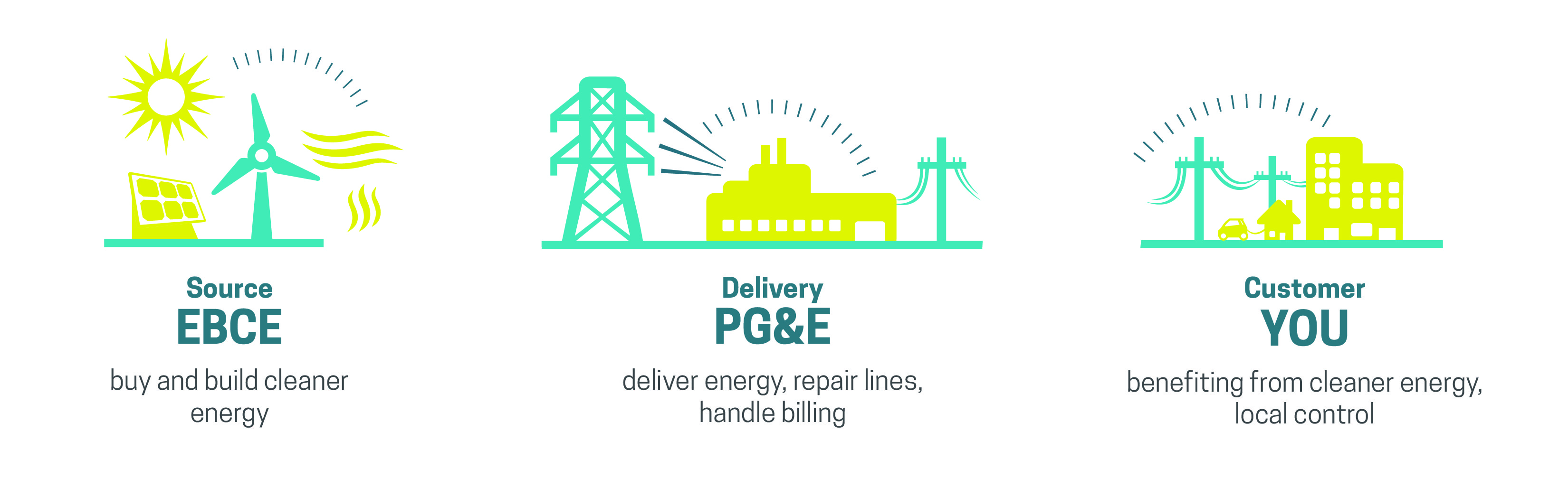 EBCE, PCE, SVCE
What are Reach Codes?
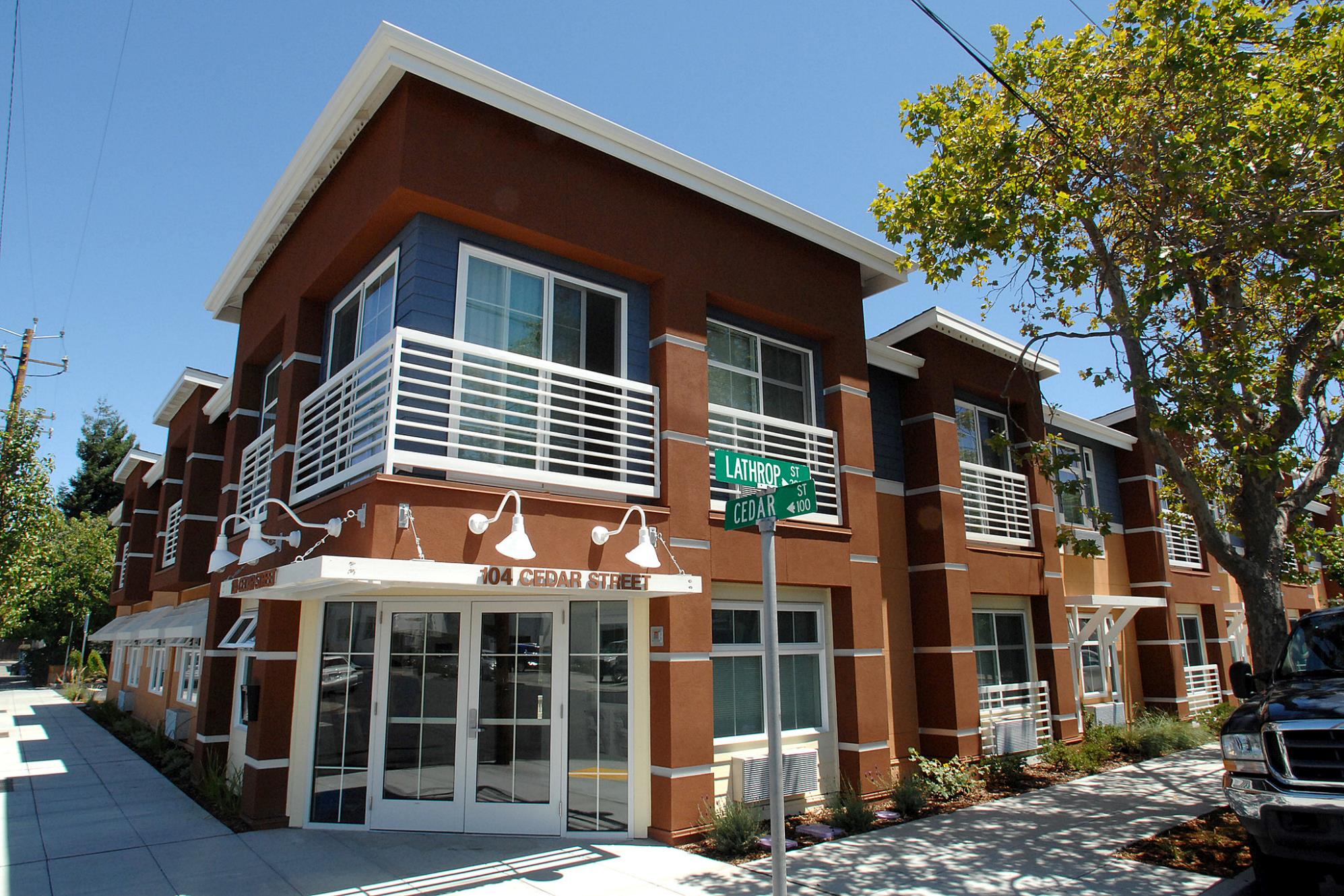 Local enhancements to state code
Can be adopted at any time
Addresses:
Building electrification – reduced use of methane gas
Electric vehicle (EV) charging infrastructure – increased readiness
Improves economic and energy performance of buildings

Codes are enhanced by stakeholder engagement, why we are here
2019 Initiative Recap
Adoption of Electrification Reach Codes
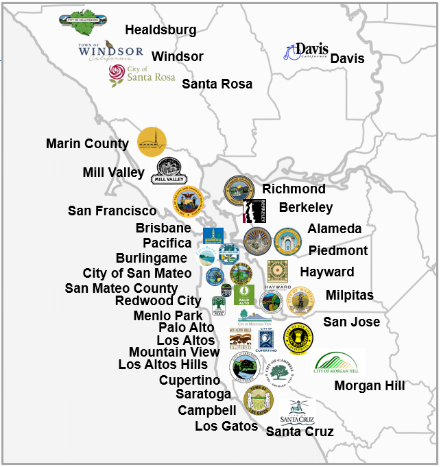 61% of member agencies 
57% of electrification Reach Codes statewide 
21 of 30 also had EV infrastructure codes
Credit: Redwood Energy
2022-23 Initiative
Presentation Overview
Topics
Building electrification
Electric vehicle (EV) charging infrastructure
New construction 
Alterations

Agenda
Technology and feasibility
Costs
Policy models
Tools and Resources
Technology and Feasibility
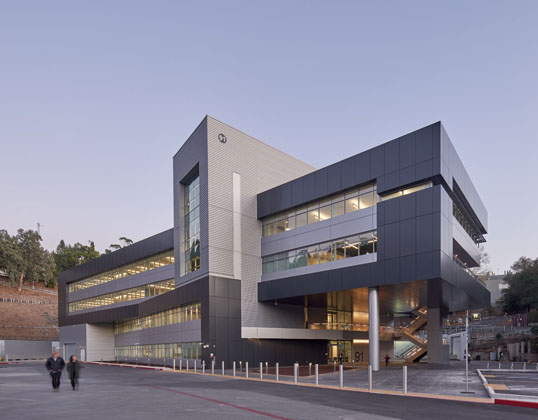 The all-electric Integrated Genomics Laboratory, Lawrence Berkeley Labs.
Source: Rutherford + Chekene
Global Carbon Emissions Sources
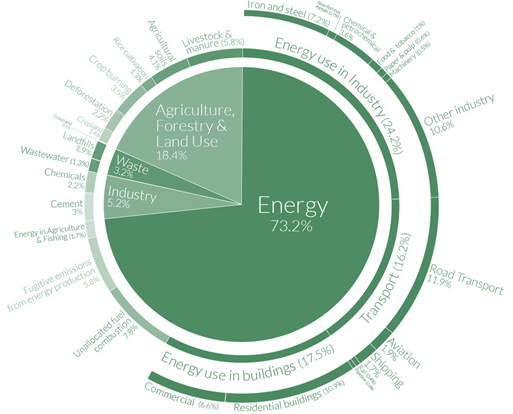 18% Commercial & Residential Buildings
12% Road transport

Source: Shayle Kann, Climate Tech VC
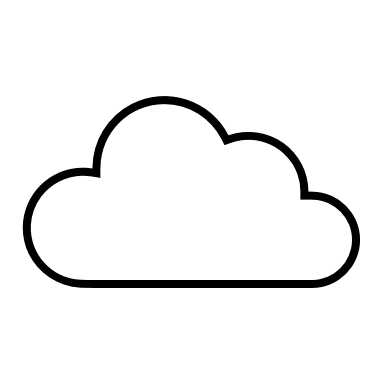 In CA, these emissions are overwhelmingly associated with methane gas equipment that can be electrified
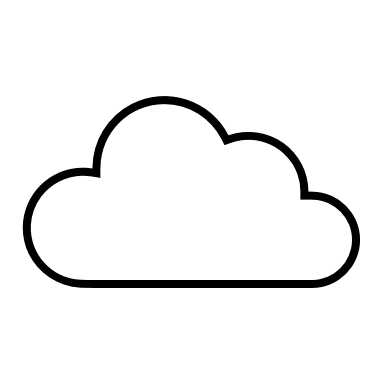 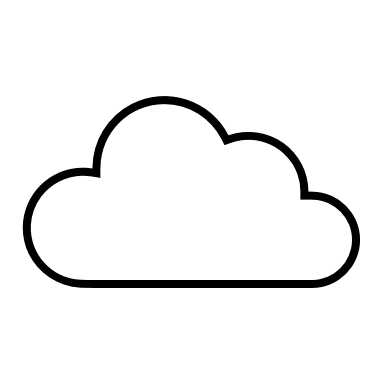 Electrification, Compared to Fossil Fuels
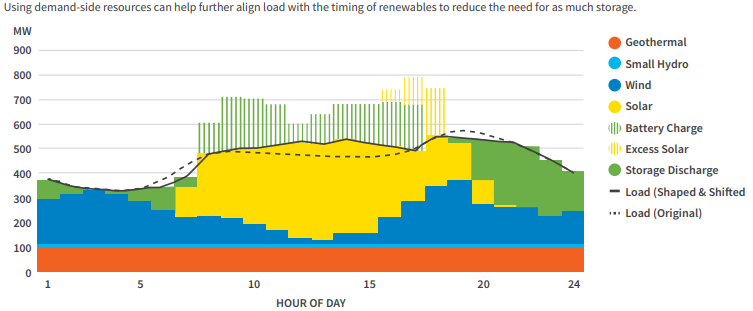 Carbon-free
Lowest-cost, lowest-risk pathway

Healthier indoor air 

Job creation
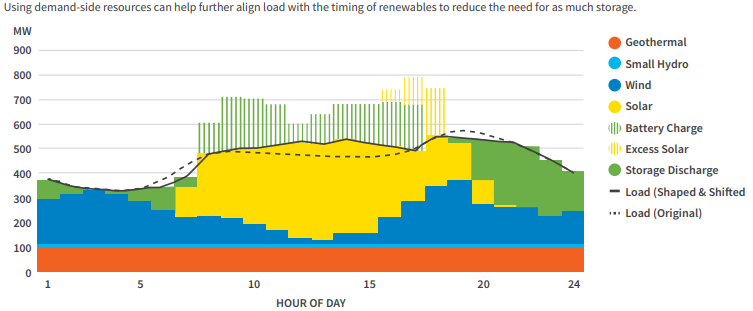 Source: Peninsula Clean Energy 2021
[Speaker Notes: CA Executive Order B-55-18 for Carbon Neutrality by 2045
CCAs buy enough carbon free electricity to offset our Bay Area’s usage now
All electric utilities will need to be carbon free 24/7, and that is technically feasible as shown in this chart]
Electrification, Compared to Fossil Fuels
Carbon-free


Lowest-cost, lowest-risk pathway

Healthier indoor air 

Job creation
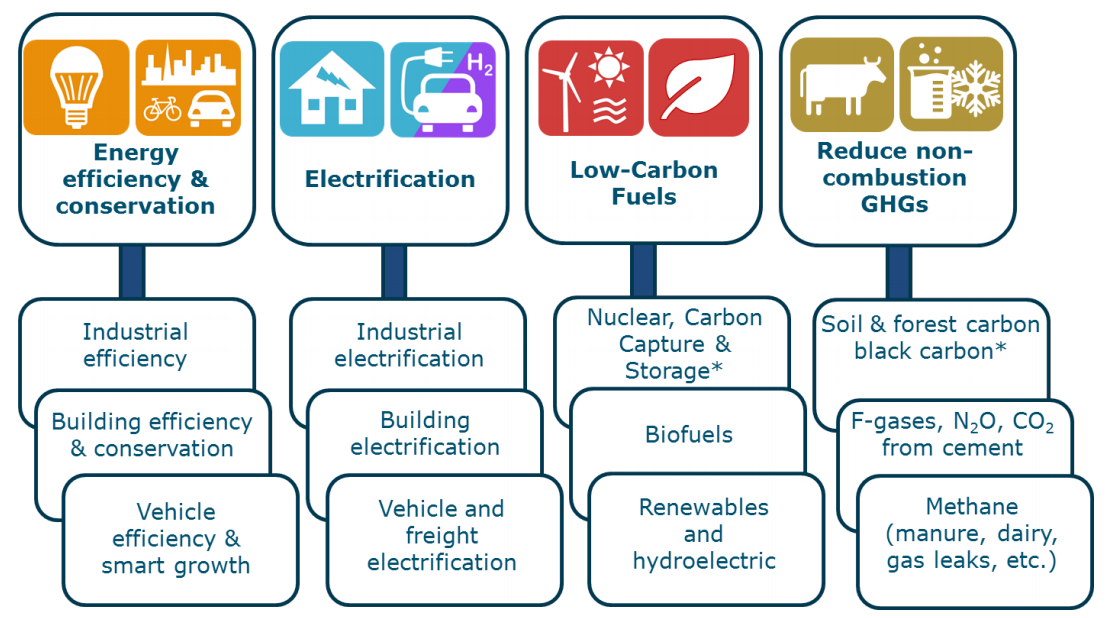 Sources: 1) AB3232 Decarbonization Assessment 2021 2) CA Energy Commission 2018 3) CPUC 2021
[Speaker Notes: - Lower-risk pathway according to California Energy Commission. 
- Generates substantial cost savings due to avoided new gas infrastructure, and maintenance of existing lines
- Operational costs favoring today’s use of fossil gas will change over time. A November 2021 CPUC Staff Proposal recommends the elimination of gas line extension allowances, refunds, and discounts for new customers, which will impact gas utility rates.]
Electrification, Compared to Fossil Fuels
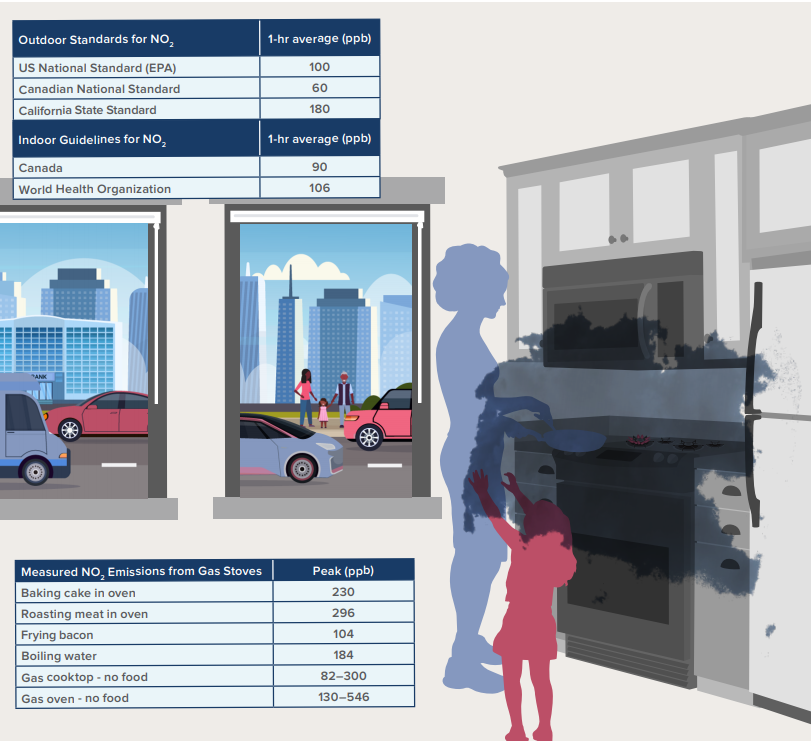 Carbon-free


Lowest-cost, lowest-risk pathway

Healthier indoor air 

Job creation
Sources: RMI 2020, CEC 2019
[Speaker Notes: Reduced levels of 
NO, NOX, NO2
Formaldehyde
Carbon Monoxide]
Electrification, Compared to Fossil Fuels
Carbon-free


Lowest-cost, lowest-risk pathway

Healthier indoor air 

Job creation
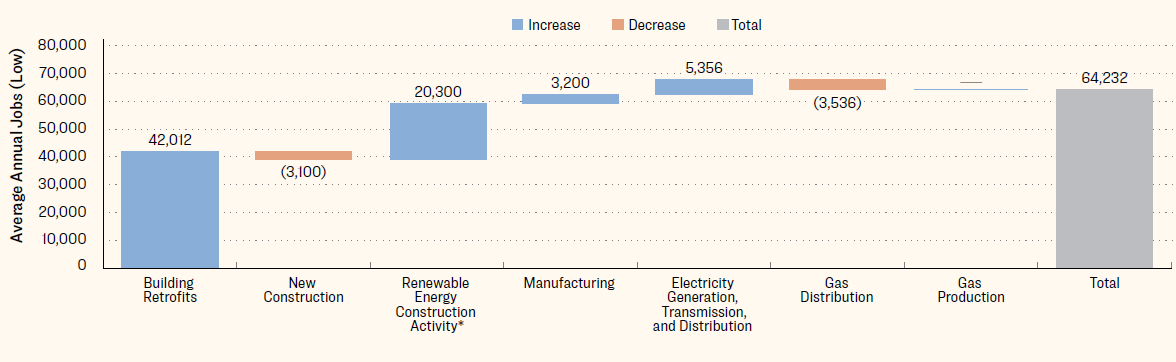 Sources: UCLA 2019, UMass 2021
[Speaker Notes: Studies estimate that job gains far outweigh losses
Furthermore, Newsom’s proposed budget includes nearly $65M for displaced oil and gas workers (well-capping training, early retirement)]
California Buildings Gas Usage
Non-Residential
Residential
2009 Residential Appliance Saturation Survey
2006 California Commercial End Use Survey
[Speaker Notes: Not focusing on industrial processes (e.g., sterilizing hot water)]
Electric is already the majority
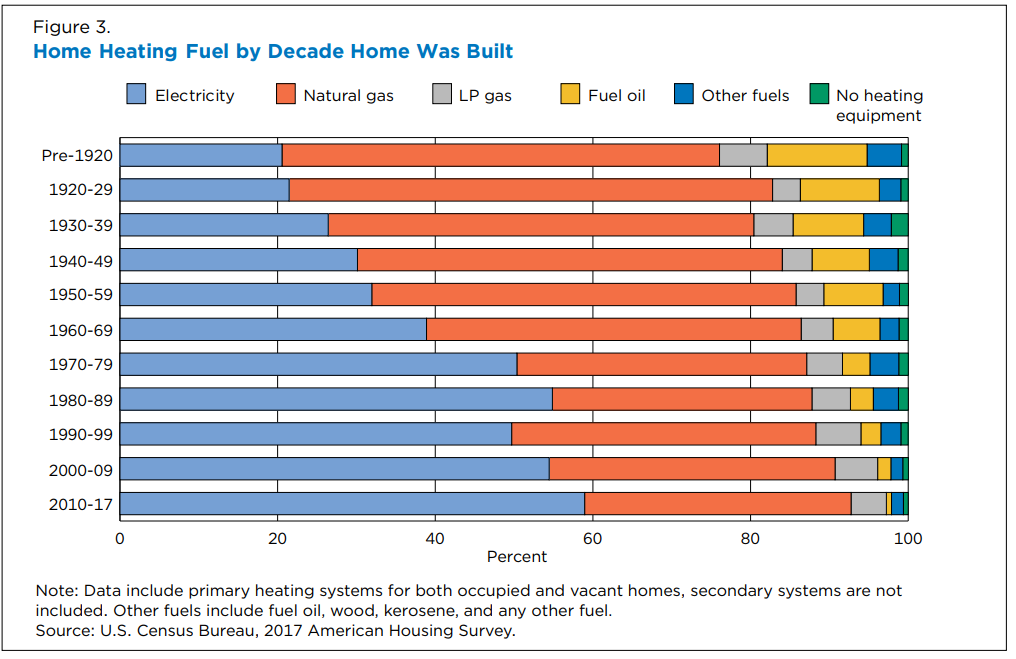 Of national new construction homes:1

60% use electric space heating (40% of which are heat pumps2)
55% use electric water heating
62% use electric cooking
75% use electric clothes drying


Sources:1 - 2017 American Community Survey
2 - 2017 IEA Heat Pump Conference Proceedings
Equipment
Water Heating
Space Heating
Cooking
Clothes Drying
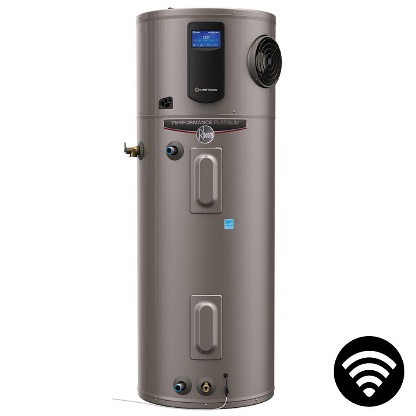 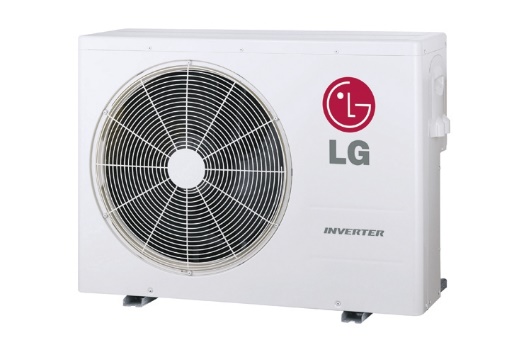 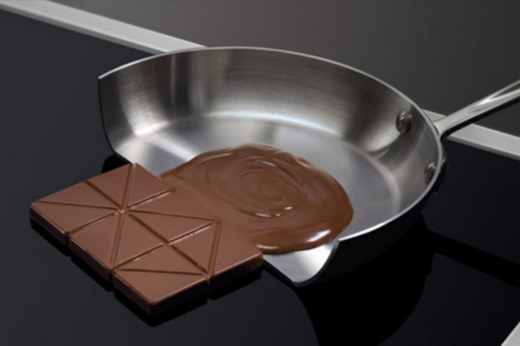 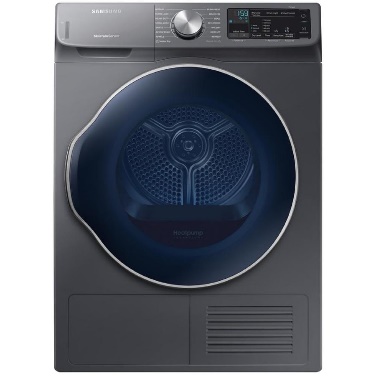 Residential
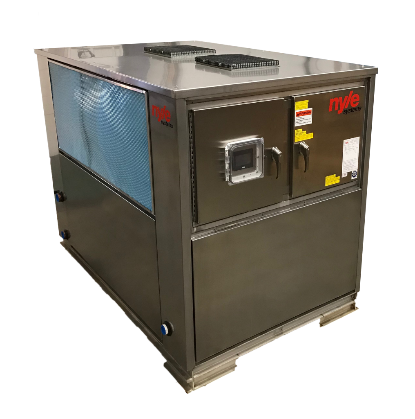 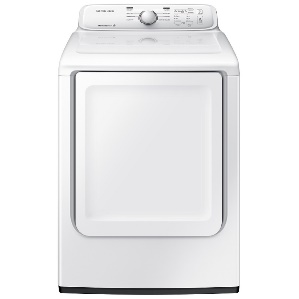 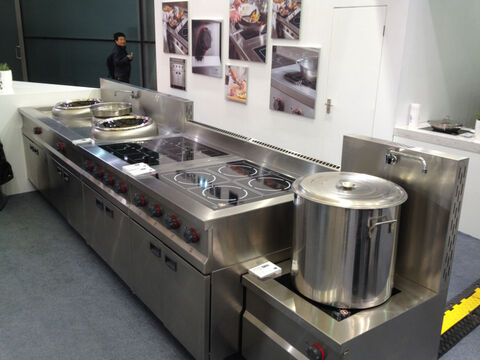 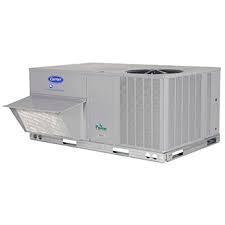 Commercial
Equipment Efficiency
Space heating,
Water heating,
Clothes drying
Cooking,
High-Intensity Industrial Processes
[Speaker Notes: Heat pumps make up a lot of the operational cost difference from having chearper gas than electricity.]
Electrifying New Single Family Homes in the Bay Area – The Cost Story
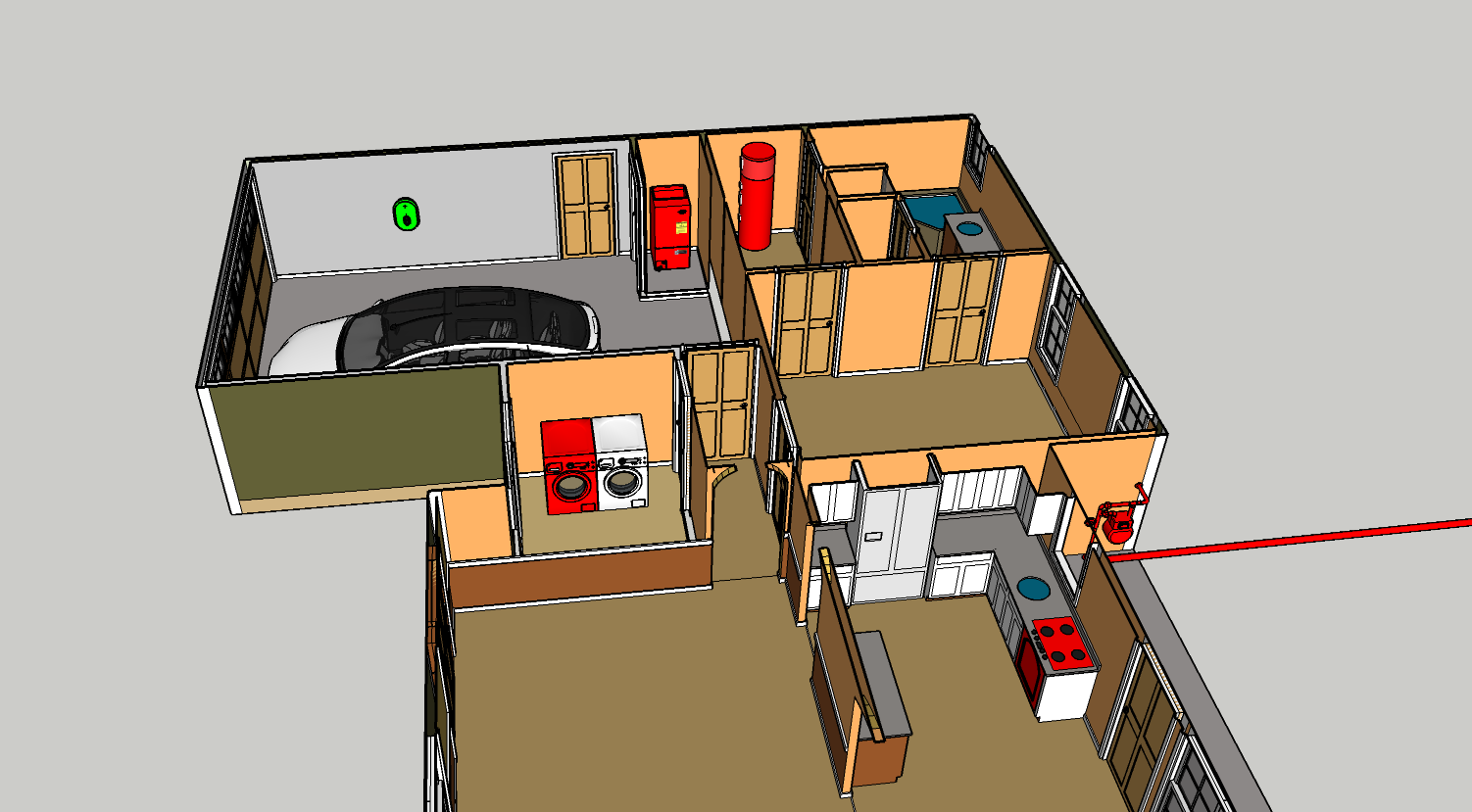 Water Heater
Capital: $510 ↓
Energy: $7/mo ↑
Summary
All-Electric Home
Capital: $10,580 ↓
Energy: $7/mo ↑
Electric Vehicle Charger
Capital: Same cost, including incentives
On-going: $138/mo ↓
All-Electric Home, Increased Solar
Capital: Equivalent
Energy: $5/mo ↓
Space Heater
Capital: $2000 ↓, assuming air-conditioning also installed
Energy: $10/mo ↓
Gas Meter & Service Not Needed
Capital: $6,000 ↓
Energy: $7/mo ↓
Indoor Gas Piping Not Needed
Capital: $2,450 ↓
Clothes Dryer
Capital: equivalent
Energy:  $11/mo ↑
Cooktop
Capital: $380 ↑
Energy: $6/mo ↑
3 MT CO2e Carbon Emissions Savings per home, per year based on 2030 grid mix
$191 Net Lifecycle Cost Savings per year for an all-electric home versus the mixed-fuel equivalent
Capital and energy costs of thermal systems are based on Residential Building Electrification in California by E3 (April 2019); electricity costs assume CCA generation discount
All-Electric Home, Increased Solar bill impacts are based on Low-Rise Residential New Construction 2019 Cost Effectiveness Study by Frontier Energy (August 2019)
Version 8 10/21/2019
EV Charging Need and Technology
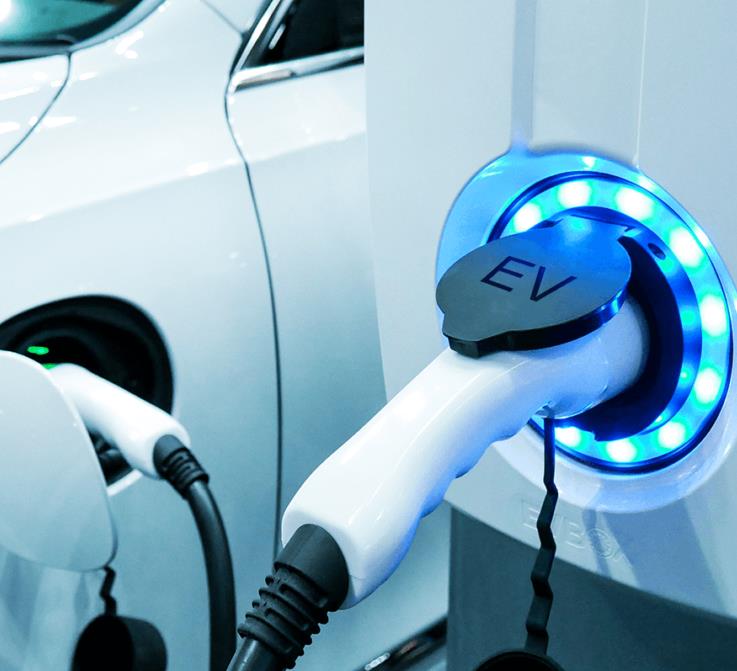 EV Charging Demand
Increase in light-duty EV ownership
250,000 EVs sold in 2021, 12.5% of all vehicles
Sale of gas vehicles phased out by 2035
Pervasive issues
Costs of electrical upgrades
Underserved multi-family housing occupants
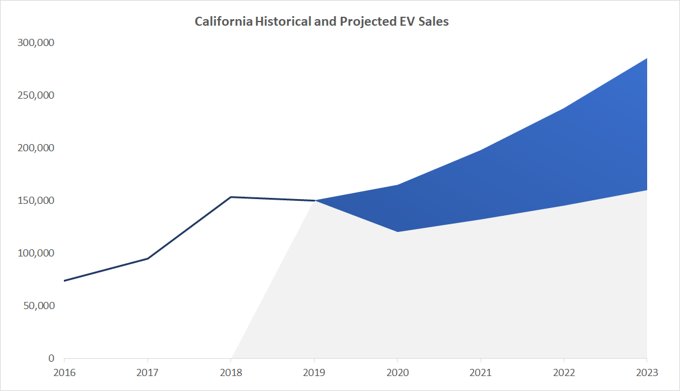 Sources: California Energy Commission, EO N-79-20
EV Charging Demand
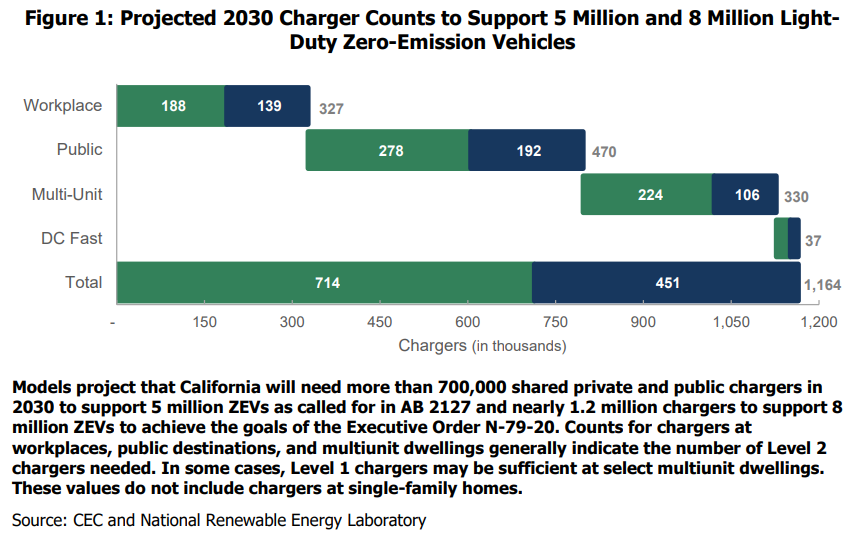 AB2127 Requirements by 2030
CARB Estimates for 2030
Source: CEC and NREL, AB2127 (2021)
[Speaker Notes: “A public charging station has parking space(s) designated by a property owner or lessee to be available to and accessible by the public for any period.”​]
Cost-Benefit - Building
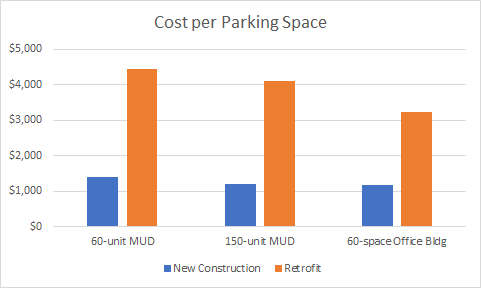 Retrofit costs shown are “best case”
Retrofit can be much higher
PG&E retrofit 'cost-per-port’ ave. is $18,000
Costs include wiring, switch gear, conduit, trenching, and secondary transformer
Sources: 1) Electric Vehicle Infrastructure Cost Analysis for PCE and SVCE 2) Pacific Gas and Electric Company EV Charge Network Quarterly Report, Q2 2020
Automatic Load Management
1 car charging
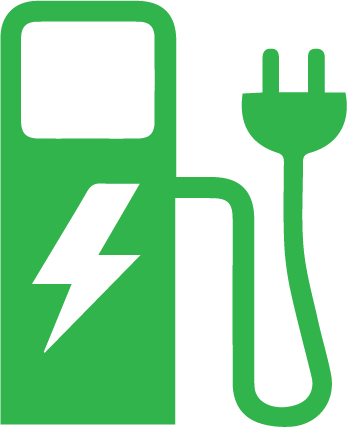 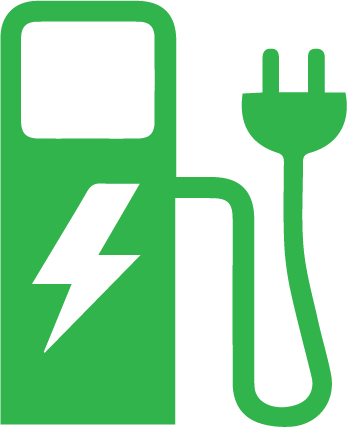 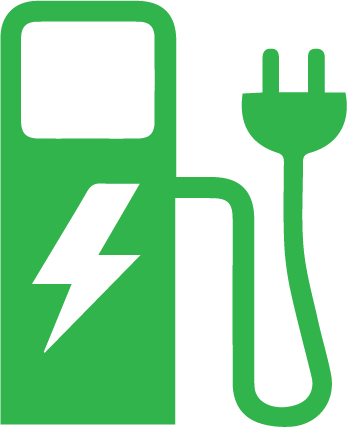 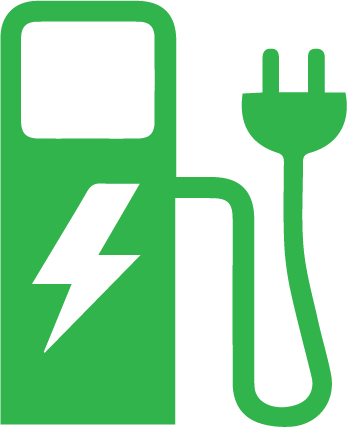 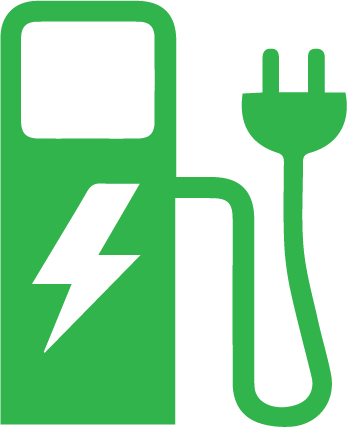 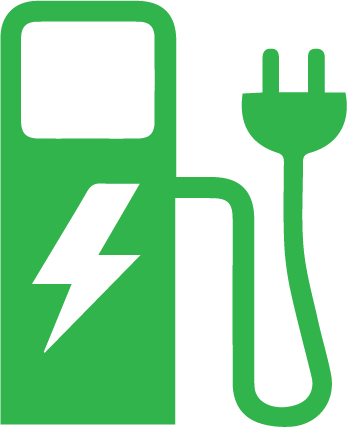 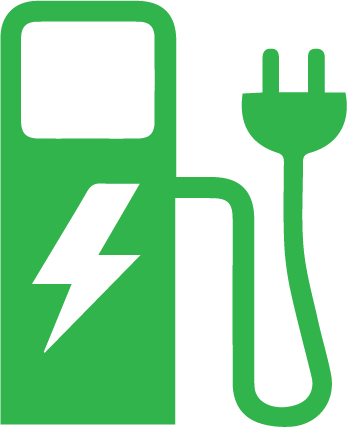 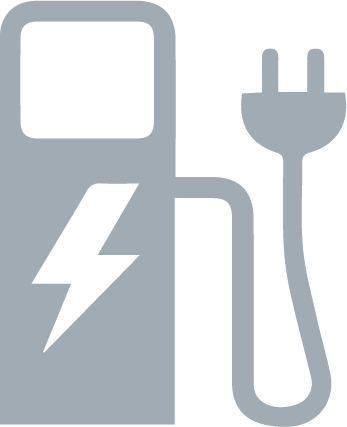 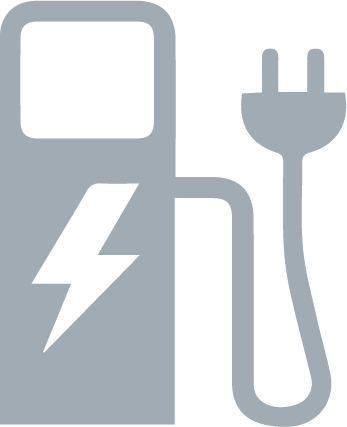 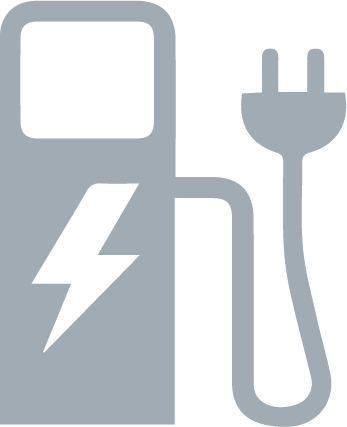 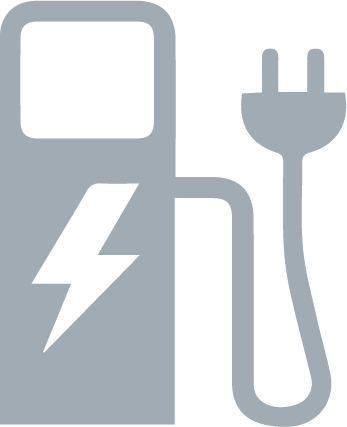 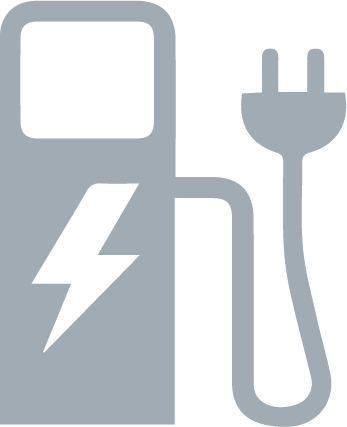 2 cars charging
1.8kW
1.8kW
1.8kW
1.8kW
3.6kW
3.6kW
7.2kW
4 cars charging
[Speaker Notes: This illustration is one approach among several ALMS approaches]
2022 Reach Code Policy Models
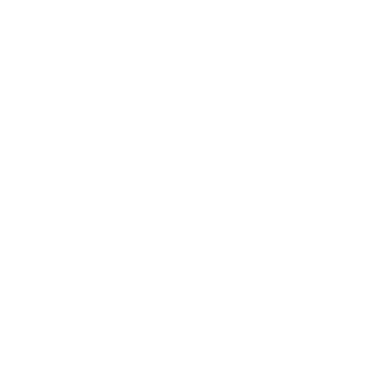 2022 California Energy Code
Reach codes
Building electrification
Electric Vehicle infrastructure
Discussion
2022 CA Energy Code
New Construction
Existing Buildings
Heat pumps are prescriptive baseline
Residential 
Space heating in climate zone 3, 4
Water heating in climate zone 12
Nonresidential – water- and/or space-heating for most building types
Performance credit for all-electric design
Residential 
Pre-wiring required for gas appliances
Higher ventilation rate for gas stoves
Energy storage readiness
Nonresidential - Solar PV and Battery Storage prescriptive
Restricts newly installed electric resistance heating
Simplified language for heat pump retrofits
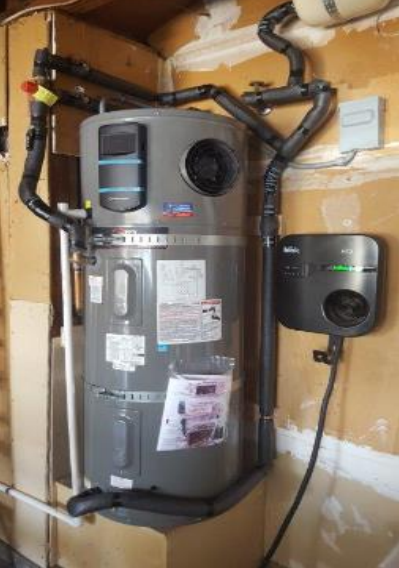 2022 Initiative - Key Concepts
Building Electrification – New Construction
All-Electric Municipal Ordinance
Find our codes on:

BayAreaReachCodes.Org
EV Code Terminology
Speed
Readiness
Number
EV Capable
Level 1 
3-4 miles per charging hour
Percent of Parking Spaces
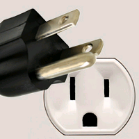 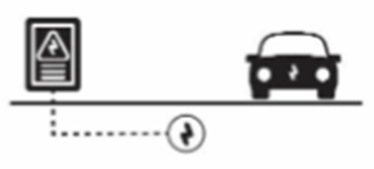 EV Ready
Level 2 
10-20 miles per charging hour
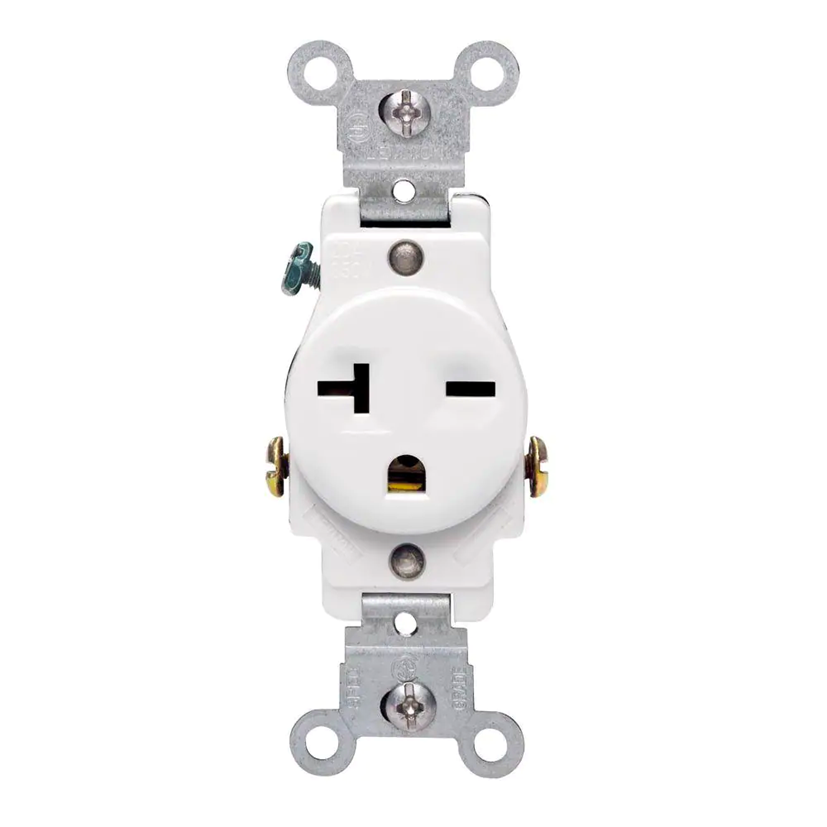 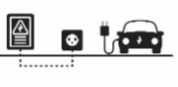 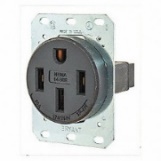 EV Charging Station
Level 3 
150+ miles per charging hour
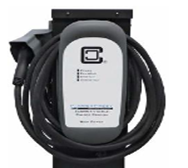 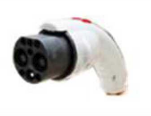 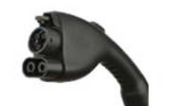 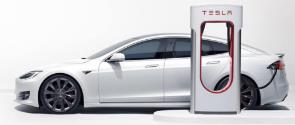 [Speaker Notes: L1 provides nearly 50 miles of range with an overnight charge (3-4 miles for 12 hours) good for most daily vehicle use.]
2022 Initiative - Key Concepts
EV Infrastructure – New Construction
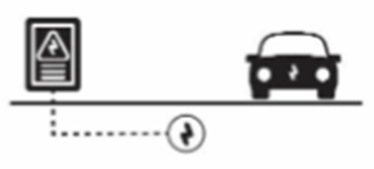 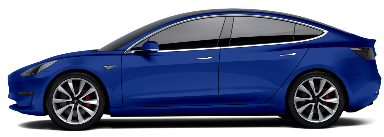 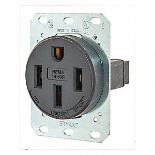 ELECTRIC 
VEHICLE 
OUTLET
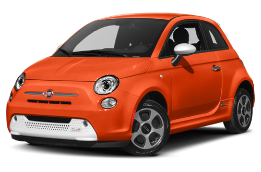 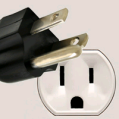 2022 Initiative - Key Concepts
EV Infrastructure – New Construction
% of Parking Spaces
% of Dwelling Units with Parking Spaces
10%
5%
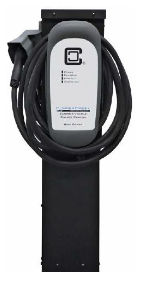 15%
25%
40%
85%
60%
10%
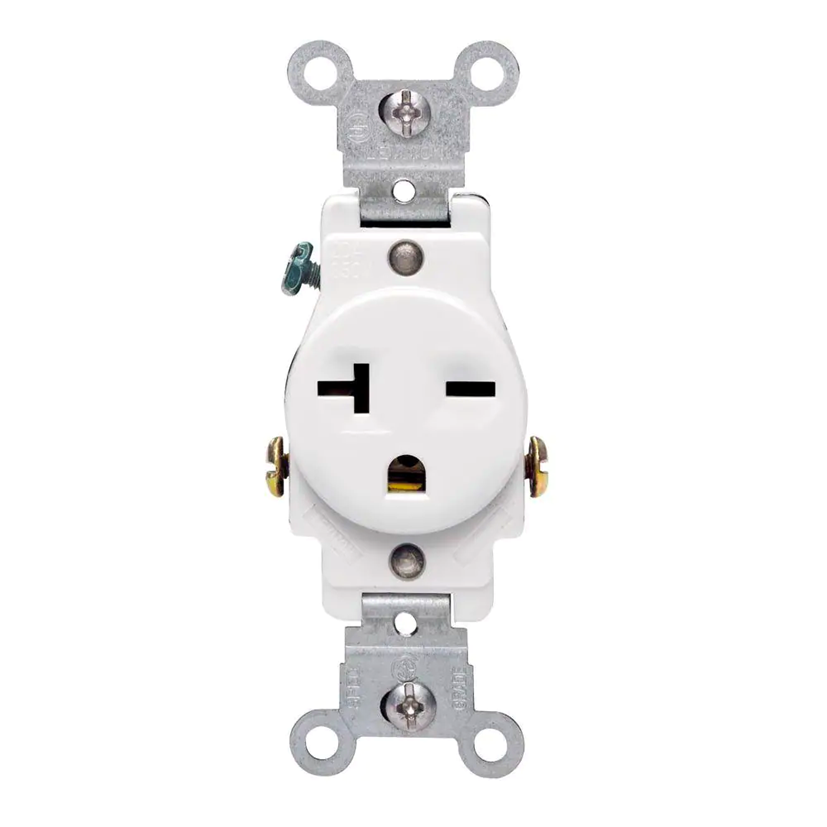 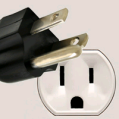 5% Level 2 EVCS
25% Level 2 EV Ready (low-power)
10% Level 2 EV Capable
10% Level 2 EV Capable
High Power Option
15% Level 2 EVCS
85% L2 EV Ready (low-power)
Low Power Option
40% Level 2 EVCS
60% L1 EV Ready
AUTOMATIC LOAD MANAGEMENT ENCOURAGED
[Speaker Notes: Make clear that load management is explicitly allowed/encouraged in the model code]
100% Access is Cost Comparable
Each scenario is 0.3 – 0.5% of construction cost

Assumes $392/ft2 to build per
: Turner and Townsend, 2021
% of dwellings with access
100%
40-60%
100%
100%
Affordable Housing new construction is eligible for PCE incentives
Low Power Option
High Power Option
2022 Initiative - Key Concepts
EV Infrastructure – New Construction
5%
10%
10%
20%
15%
30%
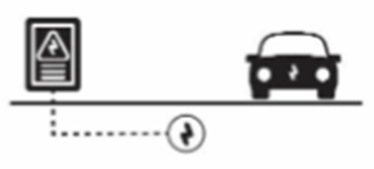 Offices:
20% Level 2 EVCS
30% Level 2 EV Capable
All other:
10% Level 2 EVCS
10% Level 2 EV Capable
5% Level 2 EVCS
15% Level 2 EV Capable
6% Level 2 EV Capable
2022 Initiative - Key Concepts
EV Infrastructure – Existing Buildings
Alterations or additions
Single Family – Parking additions or electrical panel upgrades must meet new construction requirements

Multifamily	   
Nonresidential  

Time certain policy (Zoning Code only)
By January 1st, 2025, multifamily and nonresidential properties shall upgrade existing EV Capable spaces required by the locally adopted codes at the time the building was permitted to a minimum of Level 1 EV Ready.
When new parking facilities are added, or electrical systems or lighting of existing parking facilities are added/altered and the work requires a permit:
10% of the total number of parking spaces added or altered shall be EVCS.
All existing EV Capable on-site shall be upgraded to minimum L1 EV Ready
Industry Resources
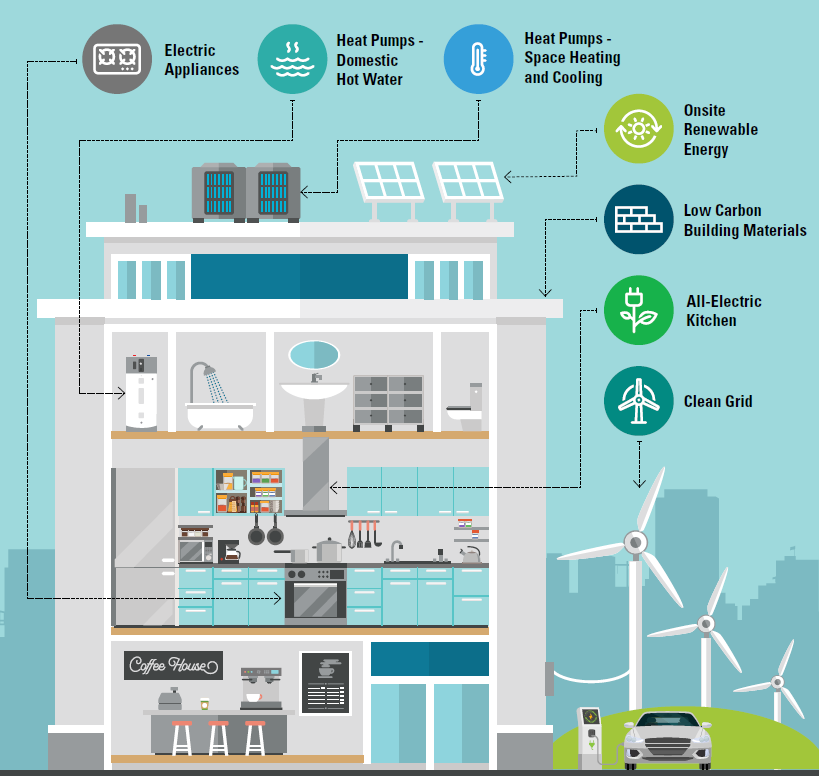 www.AllElectricDesign.Org  Provides free technical assistance on custom projects for practitioners or residents
Building Electrification Technology Roadmap - Covers the technical capabilities of a variety of end-uses
Building Decarbonization Practice Guide Guides architects and engineers towards best practices during design development
Ecosizer Guides engineers and energy consultants for proper design of central heat pump water heating systems
[Speaker Notes: Regional public meetings for efficiency and for ‘strength in numbers.’
Permit simplification:
Share state-mandated expedited review requirements and resources
Share city staff trainings for electrification technologies
Develop application resources specifically for electrification projects]
EV Charging Incentives
Source: Peninsula Clean Energy Incentives
Thank you! Next Meetings:
Visit us at: BayAreaReachCodes.Org
Common Concerns (1 of 2)
Common Concerns (2 of 2)
[Speaker Notes: Heat pumps use too much energy or can’t work in our cool climate: 
Heat pumps are highly effective in weather far colder than ours. DOE’s National Renewable Energy Lab, in an authoritative 2017 study (link, p.42), cites heat pump space heaters with operating effectiveness at 5 degrees Fahrenheit with a “coefficient of performance” of 3 – which is to say it generates 3x the heat for unit of energy input (heat pumps are essentially refrigerators or AC units in reverse).  This is consistent with the California Energy Commissions cost effectiveness studies.]
Will Electrification Reduce Resilience?
Heat Pump Space Heating
Heat Pump Water Heating
Induction Cooking
Electric Clothes Drying
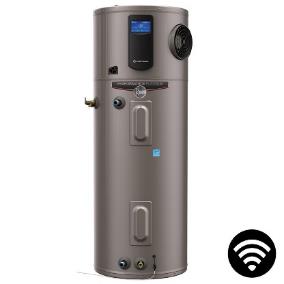 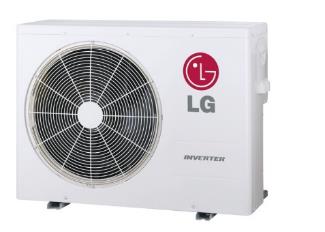 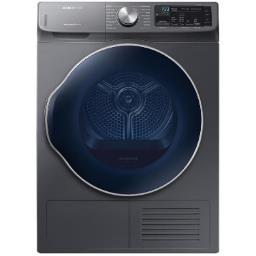 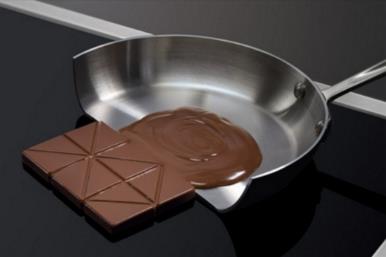 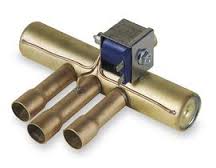 Gas water heaters require electronic ignition or pumps
Gas furnaces require electric fans, but fireplaces still work.
Gas stoves will work without electricity, but it’s unsafe
Gas dryers use electric motors to  run tumbler
[Speaker Notes: Docket – 19-IEPR-01]
Can the Grid Handle the Load Increase?
California Energy Commission’s AB3232 analysis indicates that aggressive electrification will result in 20 percent additional summer peak load through 2030. Winter load expected match summer peak load.*

The electricity suppliers have a service obligation to meet your needs. “PG&E fully expects to meet the needs that all-electric buildings will require” -Robert S. Kenney, Vice President, PG&E

CEC has noted electrification as the lower cost, lower risk approach to decarbonization

CA-ISO has performed a 20-year study and has recommended over $30B in transmission investments to account for increased renewables and decommissioned gas power plants
Sources: 1) AB3232 Decarbonization Assessment 2021 2) CA Energy Commission 2018 3) CA-ISO 4) CPUC 2021
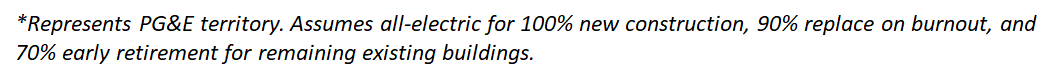 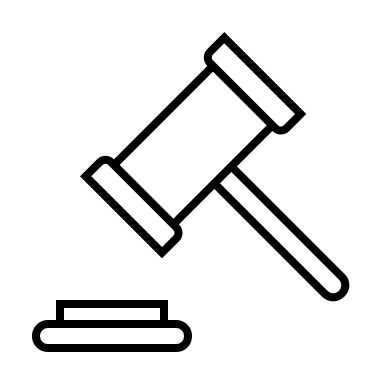 2019 Reach Code Initiative - Litigation
Berkeley – Municipal all-electric ordinance: Federal court rejected the plaintiff challenge because the ordinance does not directly regulate either energy use or energy efficiency of covered appliances. Plaintiff has appealed.
Windsor – Energy Code (Part 6) amendment: Agency repealed reach code because the Town could not sufficiently fund legal defense of all-electric reach code.
Santa Rosa – Energy Code (Part 6) amendment: CA court rejected plaintiffs claims regarding CEQA analysis for all-electric reach code. Plaintiff has appealed. 

Takeaway: Pending appeals, both a municipal code or building code amendment seem legally defensible.
Source: Climate Case Charts
2022 Initiative - Key Concepts
Building Electrification – Existing Buildings
Our Approach 
Natural Gas Costs Climbing
CA residential natural gas prices increased 3x faster than electricity prices from 2012 to 2018
Trend expected to accelerate:
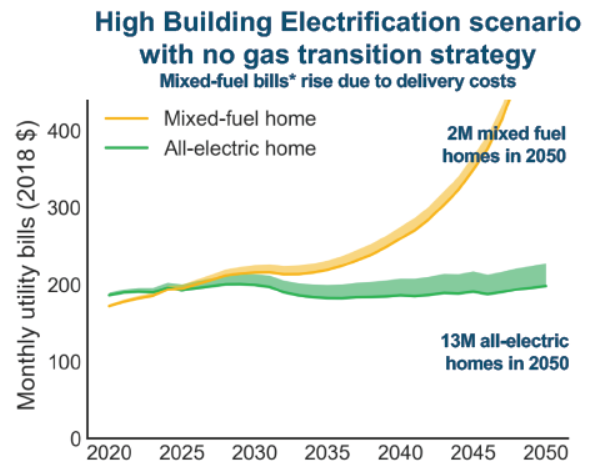 CEC Workshop June 6, 2019: Draft Results from E3 study on the Future of Natural Gas Distribution in California
Source: EIAhttps://www.eia.gov/dnav/ng/hist/n3010ca3m.htm https://www.eia.gov/electricity/data/browser/#/topic/7?agg=2,0,1&geo=g&freq=M
The AB3232 Report represents the most current CEC research supporting that Aggressive Electrification is the primary pathway to meeting GHG reduction targets.
[Speaker Notes: CEC studies repeatedly show High Electrification must happen to meet GHG reduction targets. This is the direction that the state is going. 
We expect gas prices to rise faster long-term, though the increase will be asymptotic without a gas transition strategy.]
Stoves: Consumer Reports Prefers Induction
6 of top 8 Ranges for 2020 were electric, top 2 were Induction
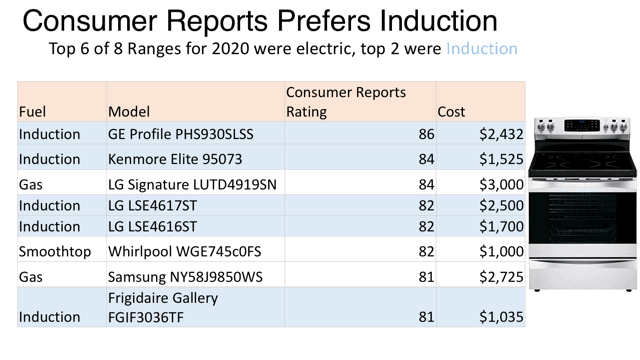 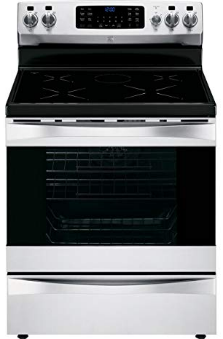 Biogas Can’t Get Us There
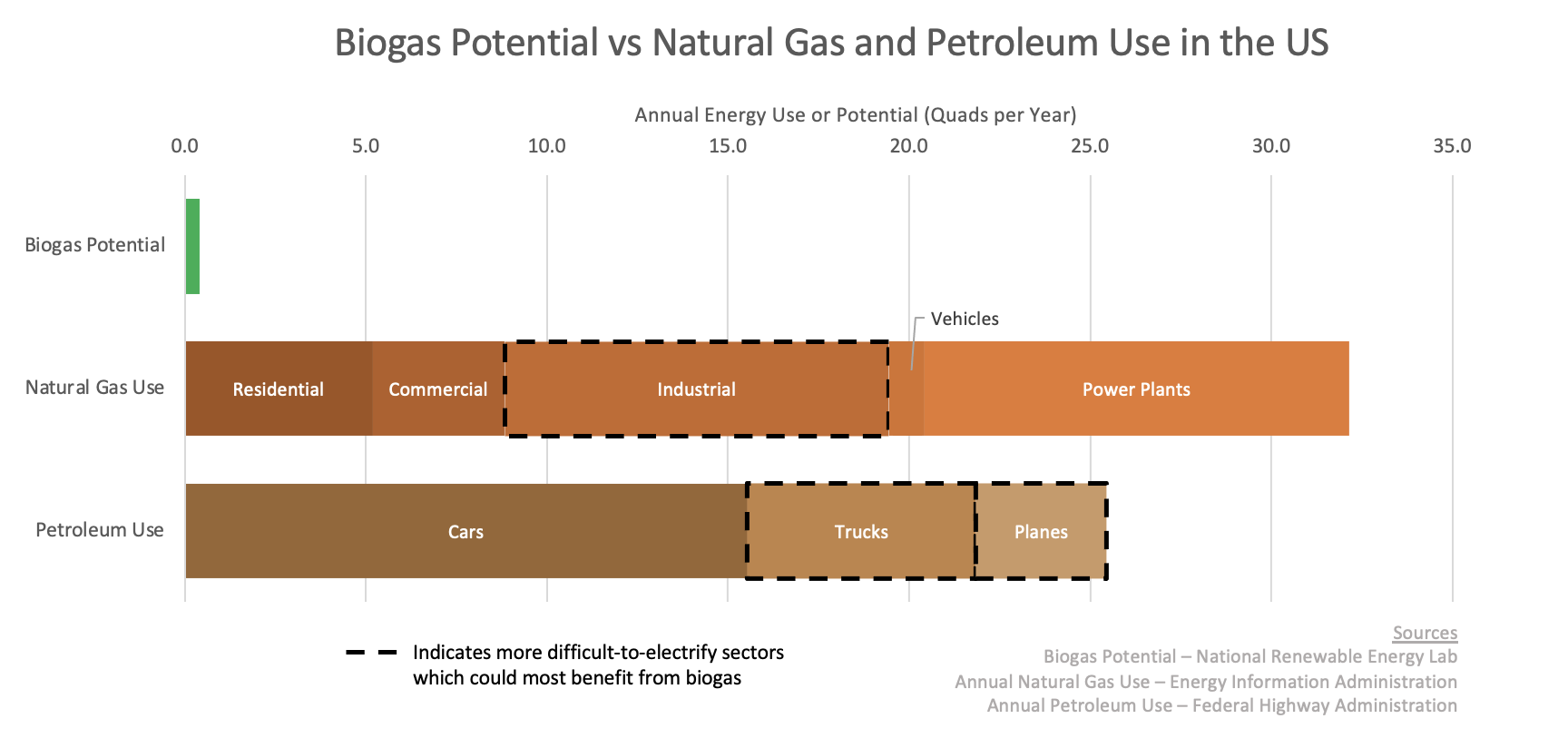 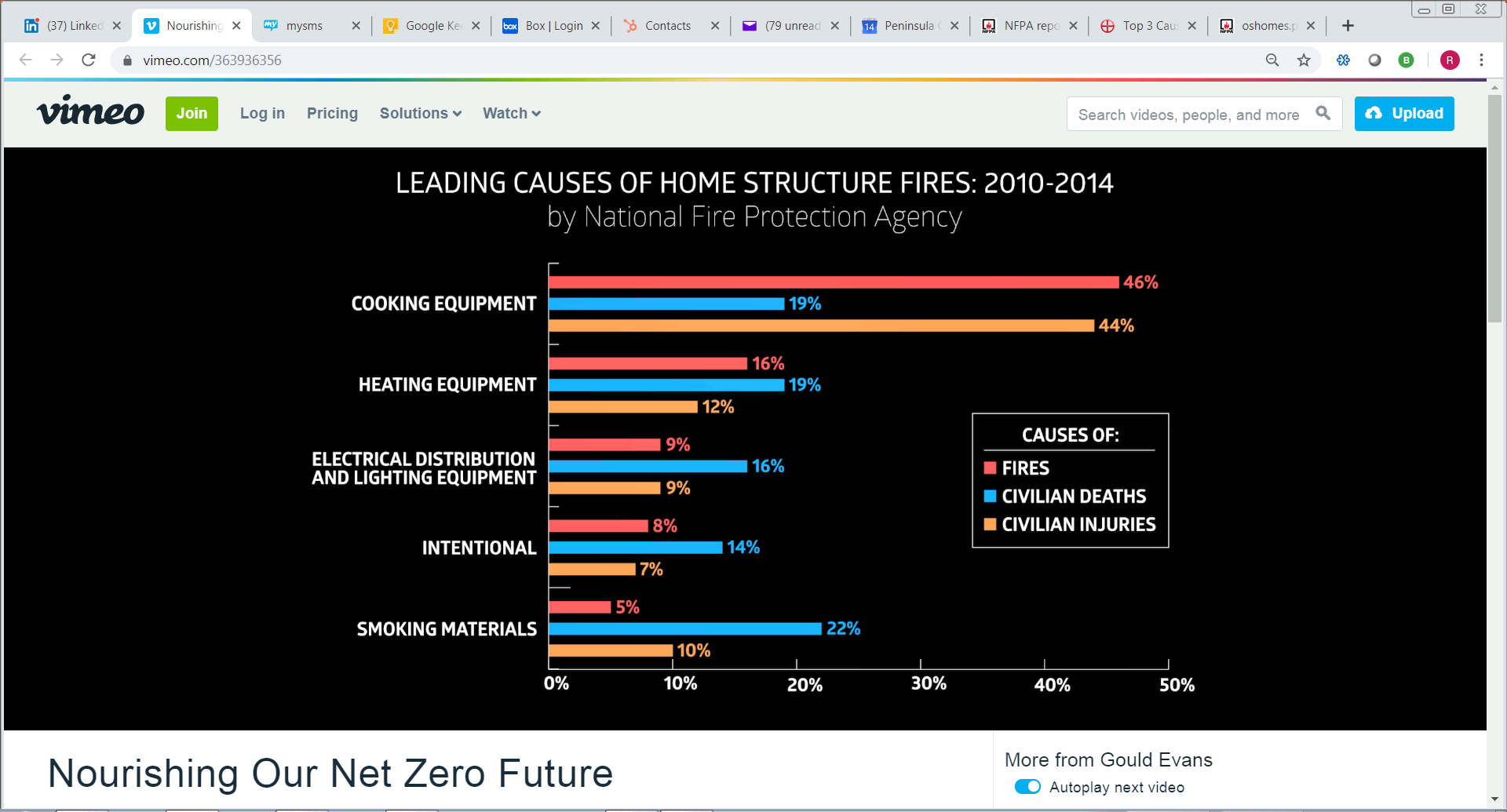 [Speaker Notes: https://drscleanup.com/2017/10/house-fire-causes-be-safe/
https://www.nfpa.org/News-and-Research/Data-research-and-tools/Building-and-Life-Safety/Home-Structure-Fires]